12. Hafta
EASA Part 66 için Module 9: Human FactorsLisans Sınıfı:  B1 ve B2 Hatalardan Kaçınma ve Hataların Yönetimi– 9.8(b)
Prof. Dr. Hüner Şencan
İstanbul Ticaret Üniversitesi
Hata yönetimi
Yöneticiler, uzmanlar ve mühendisler hataları bütünüyle ortadan kaldırmak isteseler de bunu tam olarak gerçekleştirmek mümkün değildir. Bu yüzden hataların yönetimi daha önemlidir. 
Hata yönetimi iki kavrama dayanır.
Hataların meydana gelmesini önlemek için tedbir almak. Hataların sayısını azaltmak. 
Hataların olumsuz etkilerini gidermek veya hataları belli ölçüde iyileştirmek.
15.02.2018
Prof. Dr. Hüner Şencan
2
Hataları önlemek
Hatalar daha çok nerede ortaya çıkıyor ve onları önlemek için ne yapmak gerekiyor
Vukuat Raporlama Şemaları geliştirmek. Vukuat raporlaması AB ülkelerinde AB 376/2014 Yönetmeliği  gereğince zorunlu olan bir uygulamadır. Vukuat; uçağın, yolcuların, çalışanların veya diğer insanların güvenliğini tehlikeye sokan herhangi bir hadise, olay veya kazadır. Vukuat halinde rapor düzenlenir havacılık kurumunun yönetimine bildirilir. Aşağıdaki birimleri vukuat raporlaması yaparlar:
Navigasyon (Hava trafik kontrolörlüğü) hizmeti sunan birimler
 Yer hizmetleri sunan birimler
Uçak imalatçıları ve tasarımcıları
Lisanslı havaalanları (aerodrom)
Uçak bakım ve teknik servis hizmeti sunan kuruluşlar
Havaalanı/Aerodrom: Tamamı veya belirli bir bölümü uçağın iniş, kalkış ve yer hareketlerini yapabilmesi için tasarlanmış yerde veya denizde (binalar, ekipman ve tesisat dahil) tesis edilmiş alan demektir.
15.02.2018
Prof. Dr. Hüner Şencan
3
Zorunlu raporlama (mors) 			Gönüllü raporlama (vors)
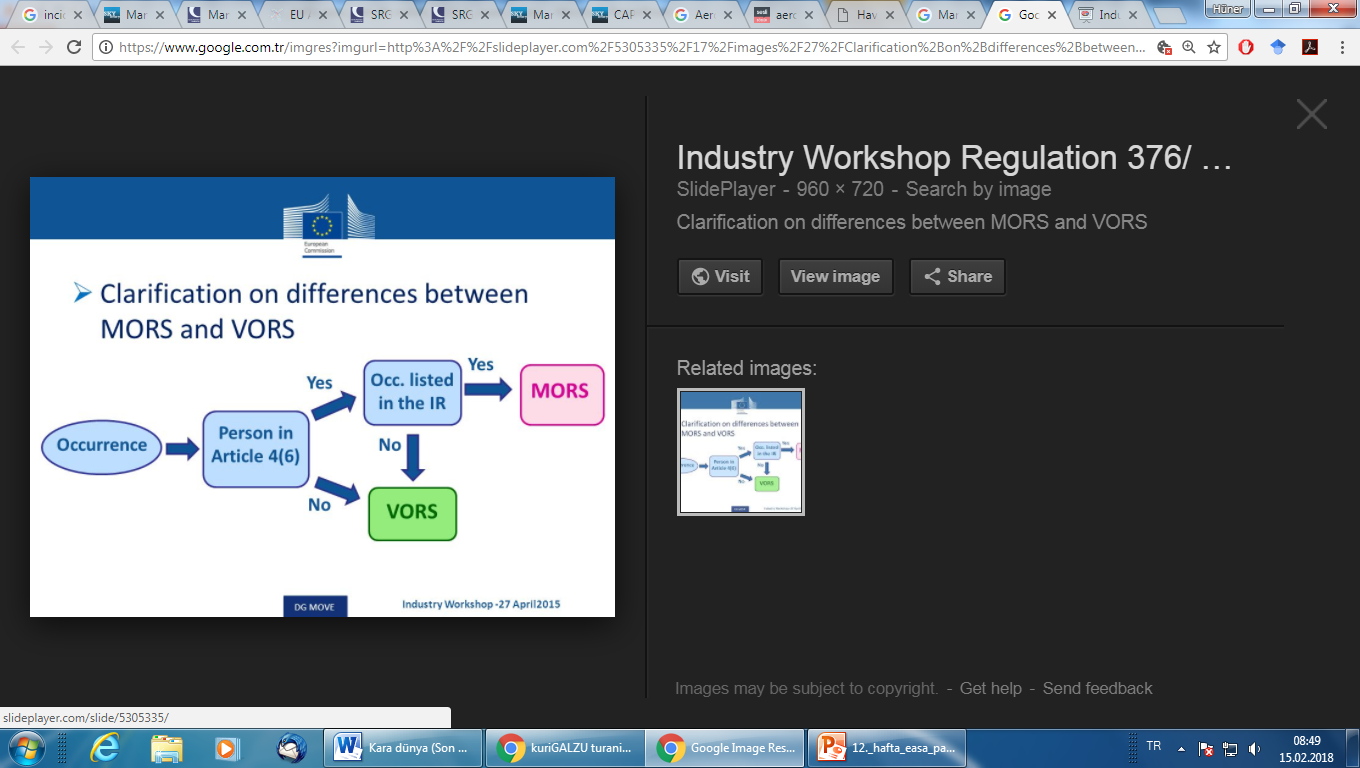 15.02.2018
Prof. Dr. Hüner Şencan
4
Vukuat zorunlu bildirim raporu
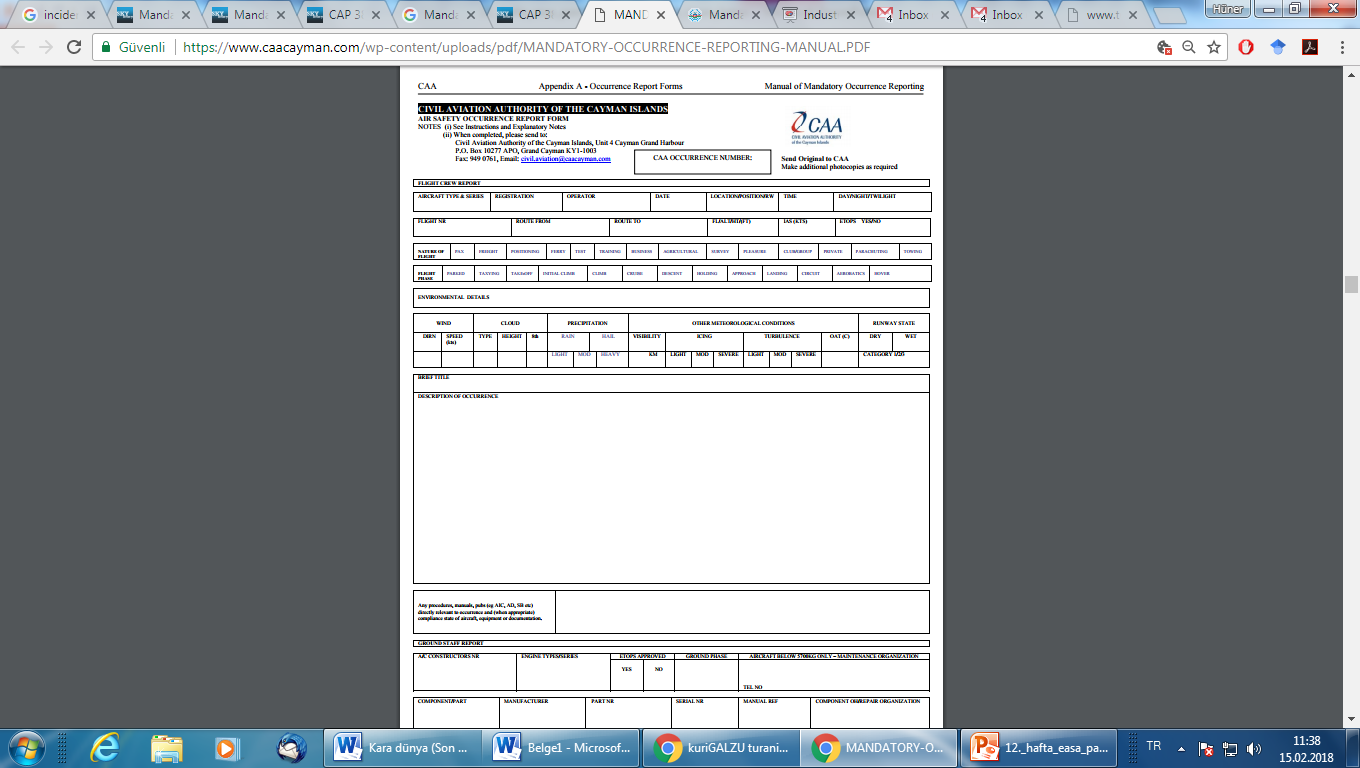 Potansiyel zayıf noktalar nelerdir
Hata yatkınlığı doğuran davranışlar veya durumlar nelerdir
Ne yapılmalıydı
Hata hangi koşullarda ortaya çıktı
15.02.2018
Prof. Dr. Hüner Şencan
5
Hata yönetiminin amaçları
Bireylerin veya takımların hata sorumluluklarını en aza indirmek
Belirli görevlerde veya işlerde sık ortaya çıkan hata olasılığını azaltmak
İşyerinde hataya neden olan faktörleri belirlemek, nedenlerini araştırmak ve bunları ortadan kaldırmak
Hata araştırması yapmak ve geliştirmek
İşyerinde veya sistemde hata toleransını en aza indirmek
Operasyon veya yönetimdeki gizli hata faktörlerini ortaya çıkarmak 
İşletmeyi insan hatalarına karşı daha dayanıklı ve güçlü hale getirmek
15.02.2018
Prof. Dr. Hüner Şencan
6
Hata yönetimi
Hata yönetimi işletmenin tüm birimlerinin sürece katılmalarını gerektirir. İnsan Faktörü ve Hata Yönetimi sadece bedensel işlerle ilgili değildir. İşletmenin tüm sistemlerinin ve faaliyet modüllerinin hataları azaltma ve önleme felsefesine göre tasarlanması gerekir. Eğitim süreçlerinde, risk yönetiminde hata önleme faktörü her zaman göz önünde bulundurulur.
15.02.2018
Prof. Dr. Hüner Şencan
7
Hata yönetimi
Hata yönetiminde  iki faktör önemlidir
Emniyetli olmayan hareketler ve uçuşa elverişliliği önleyen teknik durumlar 
Sistemdeki açıkları tespit etme ve gidermedeki başarısızlıklar
Hatalarda insanlar öncelikle hangi işlemin veya işlemlerin doğru ve olması gerektiği gibi yapılmadığını düşünürler. Uçağa dokunan, uçakla ilgili bir işlemi yapan kişi veya kişilerin hareketleri, davranışları ve işlemleri sorgulanır. Daha sonra ilgilerini teknik konulara yöneltirler. Hiçbir hata sadece tek bir kişinin kabahati değildir. Hatalar birbirine eklemlenerek ardışık olarak bir dizi meydana getirir, bu yüzden hatalı işlemler kadar bu işlemlerin zamanında yakalanamaması, tespit edilip önlem alınamaması da ciddi bir sorundur. 
Belki insan hatalarını bütünüyle ortadan kaldıramayız ama kuracağımız kontrol ve denetim sistemleriyle hataları daha etkin bir şekilde yönetebiliriz.  Sistemleri yönetmek, insanları yönetmekten daha kolaydır. 
Hata yönetiminde belli bir düşünce mekanizmasından hareket edilir: Hatanın nedeni ne? İNSAN, GÖREV, İŞYERİ, İŞLETME?
15.02.2018
Prof. Dr. Hüner Şencan
8
İşletmeler çoğunlukla insan üzerinde dururlar
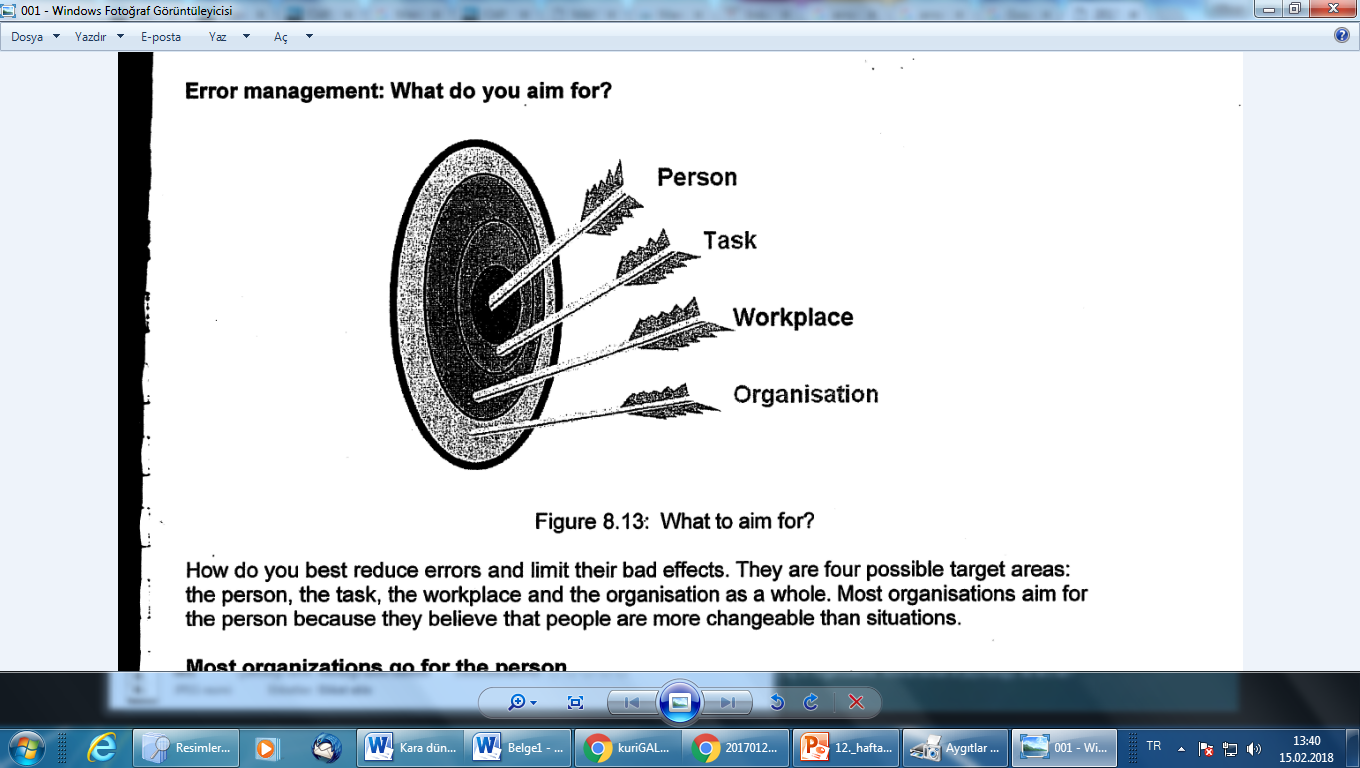 15.02.2018
Prof. Dr. Hüner Şencan
9
Suçla veya eğit, prosedürü gözden geçir, zihnindeki eksik parçayı bul… Hata nerede?
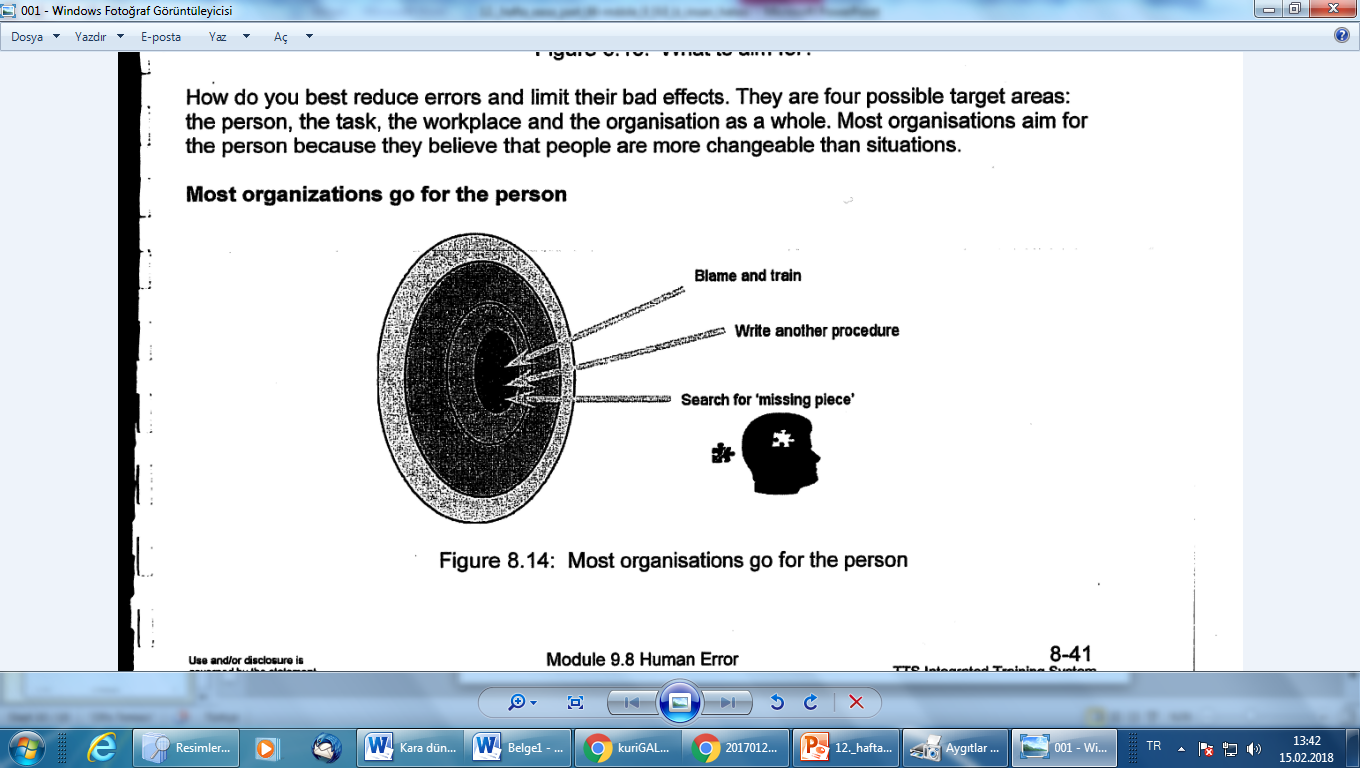 15.02.2018
Prof. Dr. Hüner Şencan
10
Önleme mi yönetim mi?
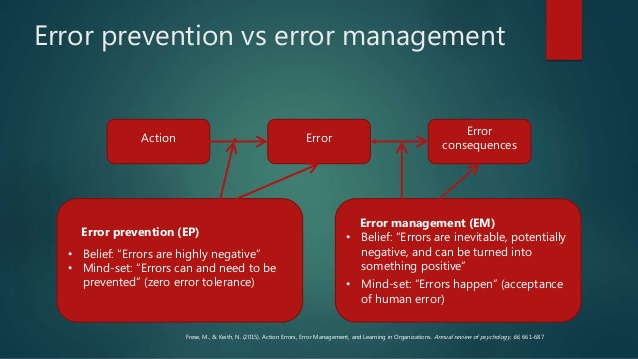 15.02.2018
Prof. Dr. Hüner Şencan
11
Kaçaklar
«Kaçaklar» çalışılan görevde, işyerinde veya işletmede hataları tetikleyen veya onların ortaya çıkıp büyümesine neden olan faktörlerdir. 
Önemsiz bir uygunsuzluğun veya kaçağın "küçük" bir kaçak olduğu yanlışına düşmeyiniz.
Belirli bir eşiğin altındaki kaçaklar ihmal edilebilir diye düşünebilirsiniz. 
Fakat, yavaş seyreden bir kaçak bir süre sonra büyük sızıntılar veya büyük HATALARLA sonuçlanır.
15.02.2018
Prof. Dr. Hüner Şencan
12
Kaçak nerede (Hata Azaltma ve Tahmin Tekniği - HATT)			             (Human Error Reduction Operation - HERO)
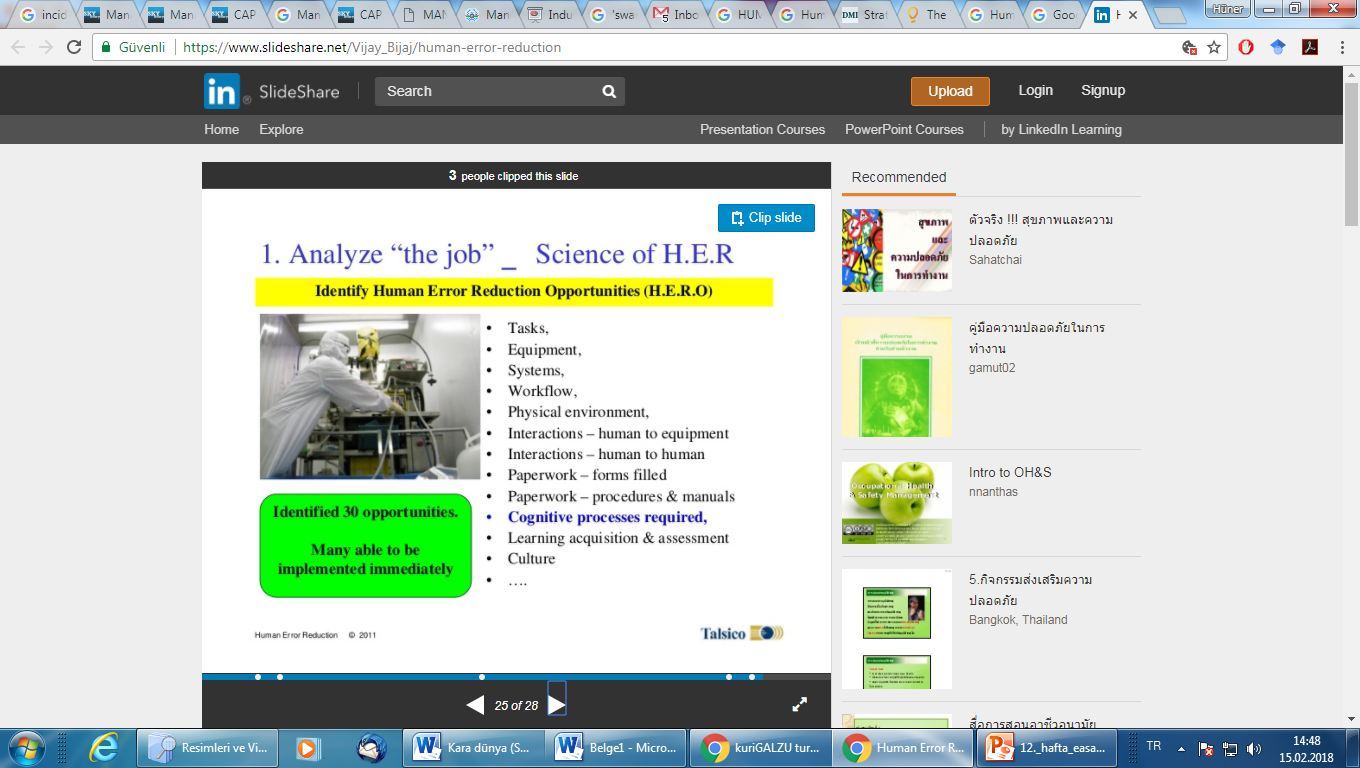 Görevin yapılış biçiminde mi
Malzemede mi
Sistemde mi
İş akışında mı
Fiziksel çevrede mi
İnsanın malzemeyle olan etkileşiminde mi
İnsanın insanla etkileşiminde mi
Form doldurma işlemlerinde mi
Prosedür ve manuellerde mi
Zihinsel düşünme süreçlerinde mi
Öğrenme - bilgi yetersizliğinde mi
Yönetimde mi
Kültürde mi?
15.02.2018
Prof. Dr. Hüner Şencan
13
HKDS – Hata Karar Destek Sistemi
Hataların araştırılmasında geleneksel yöntem «hatayı yapan kişiyi» belirleme esasına dayanır. 
Sonuç kişinin savunma içine girmesidir. 
Savunmadan sonra hatanın büyüklüğüne göre ya kişinin işine son verilir veya eğitime alınarak açığını kapatması arzulanır. Bu nedenle kişiler tekrar tekrar eğitime alınırlar. Bu tür eğitimlerin kişiye katkısı çok azdır. Çünkü kişi yine işleri bildiği gibi yapmaya devam edecektir. 
Ayrıca sadece «kişi» üzerinde durulması nedeniyle hataya yol açan diğer faktörler veya asıl faktörler gözden kaçırılmış olacaktır. 
Hataya yol açan faktörler değişmediğinden hatalar tekrar ortaya çıkacak insanlar tekrar suçlanacak ve «tekrar eğitime gönderileceklerdir». 
Bunun için kişileri suçlamak yerine hataları HKDS sistemiyle ele almak gerekir.
15.02.2018
Prof. Dr. Hüner Şencan
14
HKDS – Hata Karar Destek Sistemi
HKDS üç temel ilkeye dayanır:
Personel iyi niyetlidir. Elinden gelenin en iyisini yapmaya çalışmıştır. Hatası kasıtlı veya bilinçli değildir.
Hatanın ortaya çıkmasında bir çok faktör rol oynamıştır. Bunlar belirlenmelidir.
Hata ortaya çıkmıştır, ama bunlar yönetilebilir, olumsuz etkileri bütünüyle giderilebilir, azaltılabilir veya gelecekte kişinin daha az hata yapması sağlanabilir.
15.02.2018
Prof. Dr. Hüner Şencan
15
HKDS – Çalışanın iyi niyetli olması
Hatanın soruşturulmasında veya sorgulanmasında bu prensip çok önemlidir. Geleneksel yaklaşımda personelin «dikkatsiz» veya «ehliyetsiz» olduğuna karar verilirken HKDS’de suçlama yapmadan personelin olayı nasıl değerlendirdiğine bakılır. Personel «suçladığımız kişi» değil, hatanın nedenlerini ortaya çıkarma konusunda bize yardımcı olan kişidir. Personelin ehliyetleri, yetenekleri, bilgisi sorulmaz. Disiplin işlemi yapılacağı konusunda imalarda bulunulmaz. Böylece rahatlayan personel yönetime daha fazla yardımcı olmaya başlar. Uygulamada «insanlar suçlanmadan» sistem veya «prosedür» hedef alınır. 
Hedef personeli «eğitmekten» sistemi güçlendirmeye yönelmiştir.
15.02.2018
Prof. Dr. Hüner Şencan
16
HKDS – Çoklu faktör etkeni
Personel günlük çalışma hayatında başından geçen hataların bir çok faktör nedeniyle ortaya çıkığının farkındadır. 
Anlaşılması zor olan bir takım bilgiler, hesaplamalar
Yazılı iş emirlerinin uygun terimlerle ifade edilmemesi
Yetersiz ışıklandırma, teknik şartlar, yetersiz malzeme
Vardiyalar arasında yetersiz haberleşme olması
Prosedür ve talimattaki uygulamanın artık geçersiz olması
İş arkadaşlarının veya yöneticinin olumsuz tavırları 
Personel bu olumsuz faktörlerle ilgilenmek için sonunda kendi özel stratejilerini geliştirir. 
HKDS’nin amacı başarılı bir şekilde uygulanan bu stratejileri açığa çıkarmak ve çalışan diğer personelle paylaşmaktır.
15.02.2018
Prof. Dr. Hüner Şencan
17
HKDS – Hataların yönetilebilirliği
HKDS sistemiyle kapsamlı bir inceleme ve değerlendirme yapıldığı zaman ortaya çıkan hataların çoğunun yönetilebilir olduğu anlaşılır. Bu kapsamda;
Süreçler değiştirilebilir.
Yönergeler, prosedürlerde değişiklik yapılabilir.
Teknik yetersizlikler giderilebilir.
Hatalı ürün veya hizmet üzerinde işlem yapılarak kullanılabilecek hale getirilebilir.
Personel eğitilebilir ve kendisine yeni davranışlar kazandırılabilir. 
Hatalar ÇOKLU BİR ŞEKİLDE YÖNETİLDİĞİ, birden fazla faktöre aynı zamanda müdahale edildiği için hataların ortaya çıkma olasılığı azalır, personelin motivasyonu bozulmaz, daha dikkatli olması sağlanır.
15.02.2018
Prof. Dr. Hüner Şencan
18
HKDS – Süreç nasıl çalışırHata Karar Destek Sistemi beş aşamada gerçekleştirilir
Olay
Olay nedir, nerede, ne zaman ve nasıl olmuştur?
Karar: Hangi birimi, kişiyi ilgilendiriyor? 
Hangi birim yöneticisinin sorumluluk alanındadır. Birinci derecede kimi ilgilendiriyor. HKDS analizini kim yapacaktır. 
Soruşturma
Birim amiri soruşturmayı HKDS çerçevesinde başlatır. Bu amaçla deneyimli bir personelden yararlanılır. HKDS analizinde bu amaçla hazırlanmış formlardan yararlanılır. Hataya yol açın faktörler ortaya çıkarılır.
Önleme stratejileri
Hatanın önlenmesi ve yönetilme durumu hakkında öneriler belirlenir. Daha sonra ortaya çıkmasını önlemek için hangi tedbirler alınmalıdır, ne gibi süreç iyileştirmeleri yapılmalıdır belirtilir.
Geri besleme
HKDS süreci sonunda hataya muhatap olan kişilere, birim yöneticisine ve üst yönetime geri besleme yapılır. Hatanın muhatabı personel hatanın giderilmesi için yaptığı katkının farkında olmalıdır.  Herkes NEDENLER, SONUÇLAR ve ÖNLEMLER konusunda haberdar ve bilgi sahibi olur
15.02.2018
Prof. Dr. Hüner Şencan
19
HKDS – Süreci
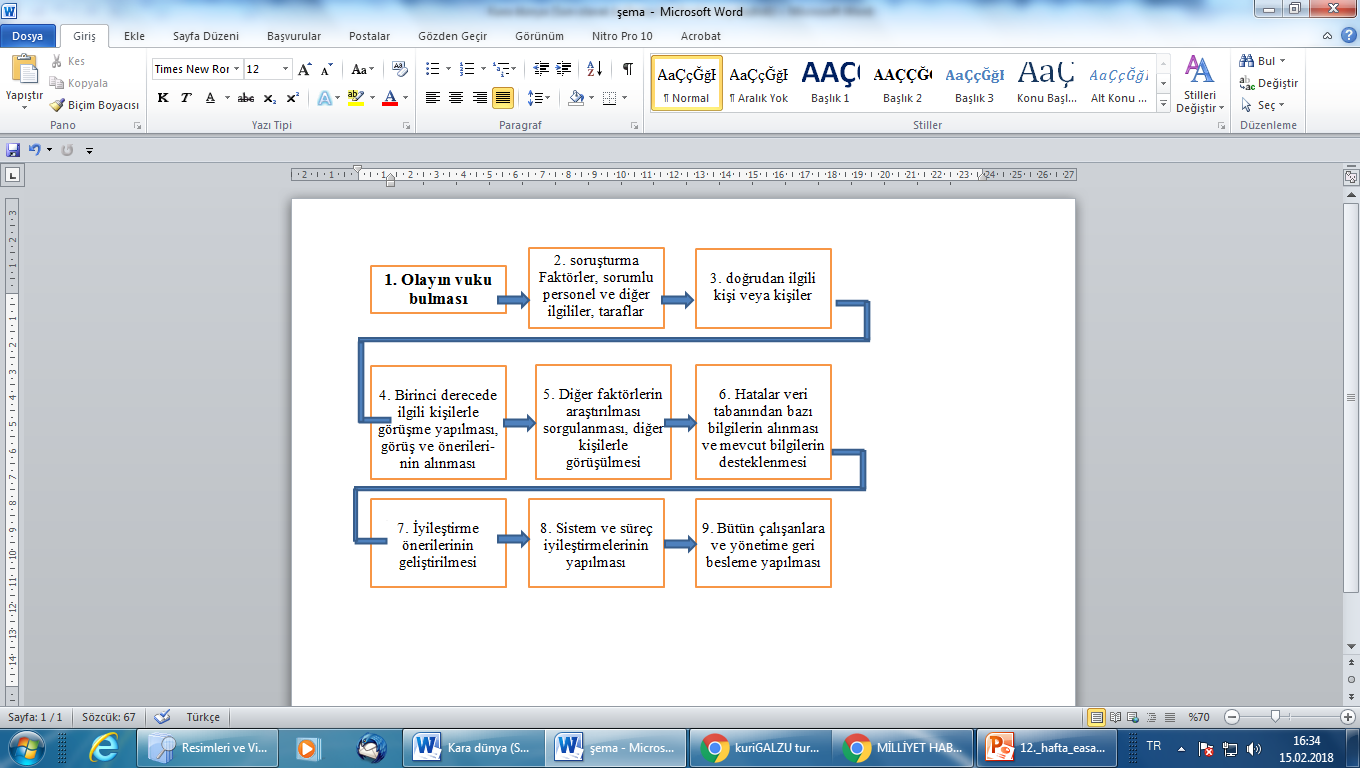 15.02.2018
Prof. Dr. Hüner Şencan
20
HKDS - Yönetimin kararlı olması
HKDS’nin başarısı yönetimin kararlı olmasına ve süreci başarıyla yönetmesine bağlıdır. 
HKDS uzun vadeli bir uygulamadır. Hemen kısa sürede sonuç alınacak pratik bir uygulama olarak görülmemelidir.
HKDS uygulaması sonunda takımlar dağıtılmamalı, insanlar işlerini kaybetmemelidir.
İnsanların normal iş yükleri aynen devam etmelidir. Bir takım işler veya görevler onlardan alınmamalıdır. 
Bütün birimlerdeki yöneticiler HKDS’yi uygulamaya devam etmeli süreci ve sistemi iyileştirmeye çalışmalıdır. 
HKDS’de görev alacak kişiler normal olarak yaptıkları işlere devam etmeli, fakat HKDS sisteminin nasıl çalışacağı, dikkatli ve özenli bir HKDS’nin nasıl yapılacağı konusunda ayrıca eğitilmelidirler.
15.02.2018
Prof. Dr. Hüner Şencan
21